Who was There?
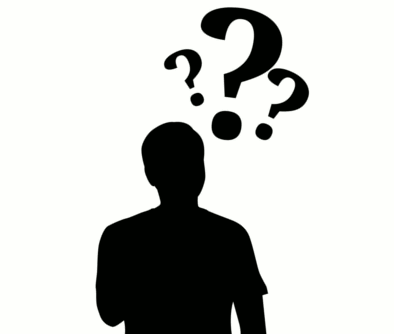 The crowds at Jesus’ betrayal and crucifixion
Government Representatives
Mt 27:1-2 “27 When morning came, all the chief priests and elders of the people plotted against Jesus to put Him to death. 2 And when they had bound Him, they led Him away and delivered Him to Pontius Pilate the governor.”
[Speaker Notes: The Jews most assuredly wanted to put Jesus to death, but they lacked the authority to do so. For this reason they handed him over to Pilate in hopes of securing a death sentence. The Romans kept close control of the death penalty in conquered territories to prevent it from being used to execute Roman sympathizers]
Government Representatives
Mt 27:27-35 “27 Then the soldiers of the governor took Jesus into the Praetorium and gathered the whole garrison around Him. 28 And they stripped Him and put a scarlet robe on Him.
Government Representatives
Mt 27:27-35 “29 When they had twisted a crown of thorns, they put it on His head, and a reed in His right hand. And they bowed the knee before Him and mocked Him, saying, “Hail, King of the Jews!” 30 Then they spat on Him, and took the reed and struck Him on the head.
Government Representatives
Mt 27:27-35 “31 And when they had mocked Him, they took the robe off Him, put His own clothes on Him, and led Him away to be crucified. 32 Now as they came out, they found a man of Cyrene, Simon by name. Him they compelled to bear His cross.
Government Representatives
Mt 27:27-35 “33 And when they had come to a place called Golgotha, that is to say, Place of a Skull, 34 they gave Him sour wine mingled with gall to drink. But when He had tasted it, He would not drink.
Government Representatives
Mt 27:27-35 “35 Then they crucified Him, and divided His garments, casting lots, that it might be fulfilled which was spoken by the prophet:
“They divided My garments among them,And for My clothing they cast lots.”
Social Failure Representatives
Mt 26:15-22 “15 Now at the feast the governor was accustomed to releasing to the multitude one prisoner whom they wished. 16 And at that time they had a notorious prisoner called Barabbas. 17 Therefore, when they had gathered together, Pilate said to them, “Whom do you want me to release to you? Barabbas, or Jesus who is called Christ?” 18 For he knew that they had handed Him over because of envy.
Social Failure Representatives
Mt 26:15-22 “19 While he was sitting on the judgment seat, his wife sent to him, saying, “Have nothing to do with that just Man, for I have suffered many things today in a dream because of Him.” 20 But the chief priests and elders persuaded the multitudes that they should ask for Barabbas and destroy Jesus
Social Failure Representatives
Mt 26:15-22 “21 The governor answered and said to them, “Which of the two do you want me to release to you?” They said, “Barabbas!”
22 Pilate said to them, “What then shall I do with Jesus who is called Christ?” They all said to him, “Let Him be crucified!”
Social Failure Representatives
Mt 27:38,44 “38 Then two robbers were crucified with Him, one on the right and another on the left…. 44 Even the robbers who were crucified with Him reviled Him with the same thing.”
ReligiousRepresentatives
Mt 27:41-43 “41 Likewise the chief priests also, mocking with the]scribes and elders, said, 42 “He saved others; Himself He cannot save. If He is the King of Israel, let Him now come down from the cross, and we will believe Him. 43 He trusted in God; let Him deliver Him now if He will have Him; for He said, ‘I am the Son of God.’ ”
[Speaker Notes: They had an outward religion… wanting to impress others

They were an integral part in getting Jesus to the cross… they thought this would secure their position

Instead his death broke their power: the law was fulfilled]
BacksliderRepresentatives
Mt 27:33-35 “33 Peter answered and said to Him, “Even if all are made to stumble because of You, I will never be made to stumble.”
34 Jesus said to him, “Assuredly, I say to you that this night, before the rooster crows, you will deny Me three times.”
35 Peter said to Him, “Even if I have to die with You, I will not deny You!”
And so said all the disciples.”
BacksliderRepresentatives
Mt 27:69-75 “69 Now Peter sat outside in the courtyard. And a servant girl came to him, saying, “You also were with Jesus of Galilee.”
70 But he denied it before them all, saying, “I do not know what you are saying.”
BacksliderRepresentatives
Mt 27:69-75 “71 And when he had gone out to the gateway, another girl saw him and said to those who were there, “This fellow also was with Jesus of Nazareth.”
72 But again he denied with an oath, “I do not know the Man!”
BacksliderRepresentatives
Mt 27:69-75 “73 And a little later those who stood by came up and said to Peter, “Surely you also are one of them, for your speech betrays you.”
74 Then he began to curse and swear, saying, “I do not know the Man!”
Immediately a rooster crowed.
BacksliderRepresentatives
Mt 27:69-75 “75 And Peter remembered the word of Jesus who had said to him, “Before the rooster crows, you will deny Me three times.” So he went out and wept bitterly.”
[Speaker Notes: 2 Pet 2:20-22 “20 For if, after they have escaped the pollutions of the world through the knowledge of the Lord and Savior Jesus Christ, they are again entangled in them and overcome, the latter end is worse for them than the beginning. 21 For it would have been better for them not to have known the way of righteousness, than having known it, to turn from the holy commandment delivered to them. 

1 Jn 1:9 “9 If we confess our sins, He is faithful and just to forgive us our sins and to cleanse us from all unrighteousness.]
BrokenheartedRepresentatives
Jn 19:25-27 “25 Now there stood by the cross of Jesus His mother, and His mother’s sister, Mary the wife of Clopas, and Mary Magdalene. 26 When Jesus therefore saw His mother, and the disciple whom He loved standing by, He said to His mother, “Woman, behold your son!” 27 Then He said to the disciple, “Behold your mother!” And from that hour that disciple took her to his own home.”
ChangedRepresentatives
Mt 27:54 “54 So when the centurion and those with him, who were guarding Jesus, saw the earthquake and the things that had happened, they feared greatly, saying, “Truly this was the Son of God!”